Elements of Fiction
The Elements
Plot
Characters
Setting
Theme
Point of View
Plot
Sequence of events
Exposition
Rising Action
Climax
Falling Action
Resolution
Contains conflicts
External Conflict
Person vs. Person
Person vs. Society
Person vs. Nature
Internal Conflict	
Person vs. Self
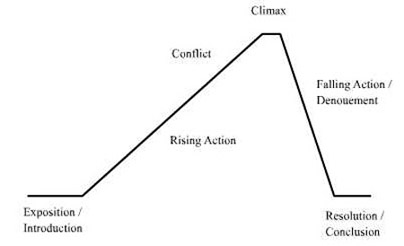 Characters
Protagonist
Antagonist

Static—do not change during the story
Dynamic—undergo a change due to an event happening to them
Flat—stereotypical; shallow; one or two personality traits; not fully developed
Round—realistic; have many different personality traits; fully developed
Characters
Stock: instantly recognizable (stereotype)
Geek, policeman, stern librarian
Often a flat character

Archetype: ideal, universally recognized model personality (epitome)
Superhero, villan, etc
Can be protagonist OR antagonist
Symbolizes a deeper, universal meaning
On a sheet of paper….
Put these characters into the correct group of either stock character or archetype:

Jock
Spoiled rich kid
Wise old man
Avenger
Ditzy girl
Mother figure
Geek
Trickster
Setting
Time 

Place

When and Where
Theme
What is theme?



NOT a summary of events!!
Point of View
Who is telling the story?

How do we know what happens?
Does the character simply tell us?
1st person
3rd Omniscient: know almost everything
3rd Limited: “limited” is key word
The Gift of the Magi
Journal:
What is something you have that does not have a big $ value but that means a lot to you?

Would you ever give up that item? In what situations?
Irony
Verbal

Dramatic

Situational



Be looking for irony in the story!!!
Why use irony?
Dramatic=suspenseful
Verbal or Situational=Humorous

Helps to communicate the theme to the reader